Hankkeen toimiaParvessa parempi 2
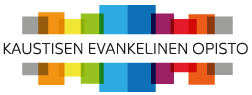 Ryhmäytystä tukevia toimintamalleja tutkinnon osien aloittamiseen
Opettajat ryhmäyttävät tutkinnon osan alussa 
Ryhmäilmiö –koulutus
Tutkinnon osat Microsoft Teamsiin elokuusta 2019
Testataan mm. materiaalipankkina, ohjauksen välineenä, palautekanavana
Kaustisen Evankelinen Opisto
Oppimisympäristöjen päivitys
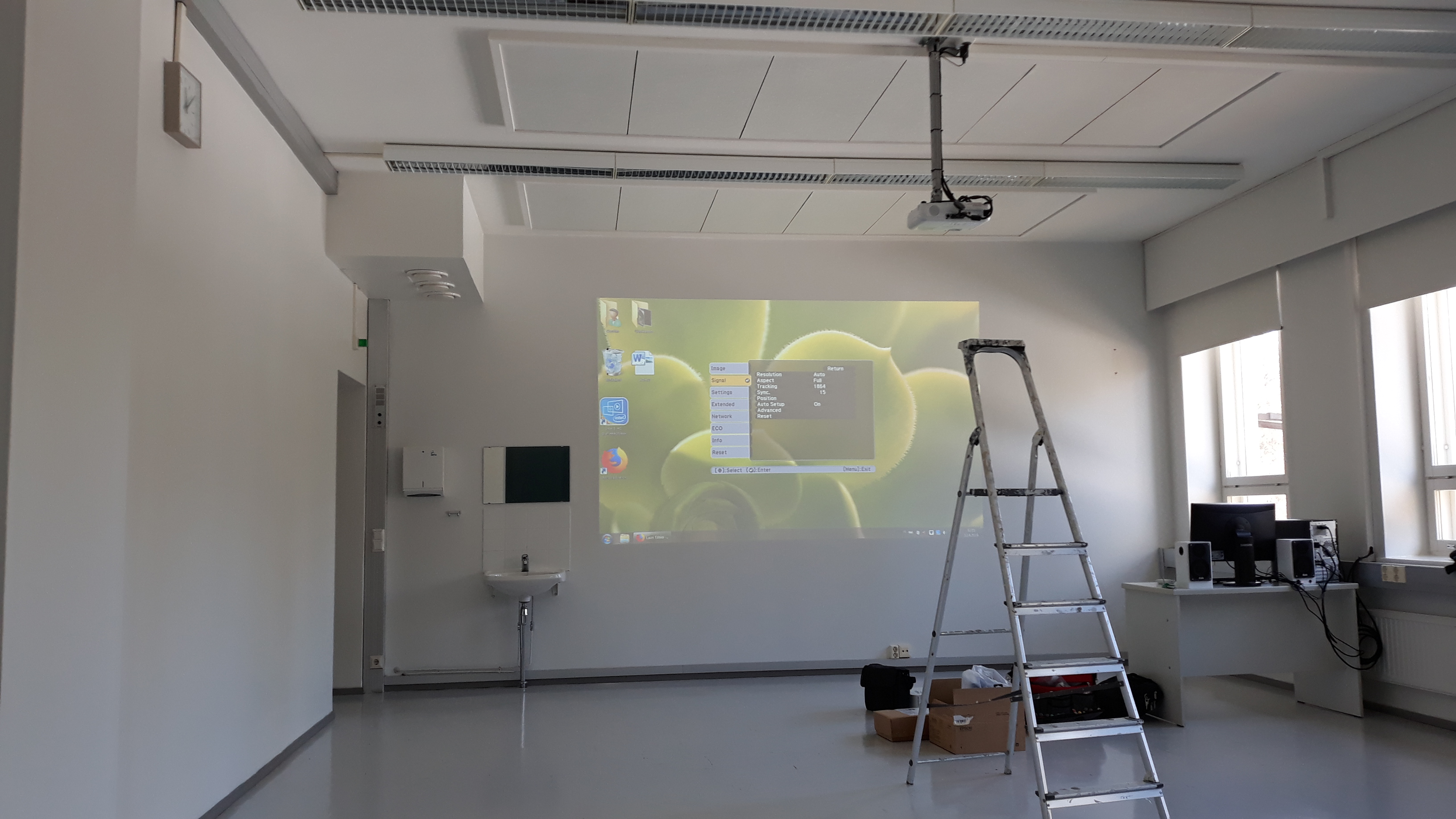 Tiloja kunnostettu mahdollistamaan osallistavia oppimismenetelmiä
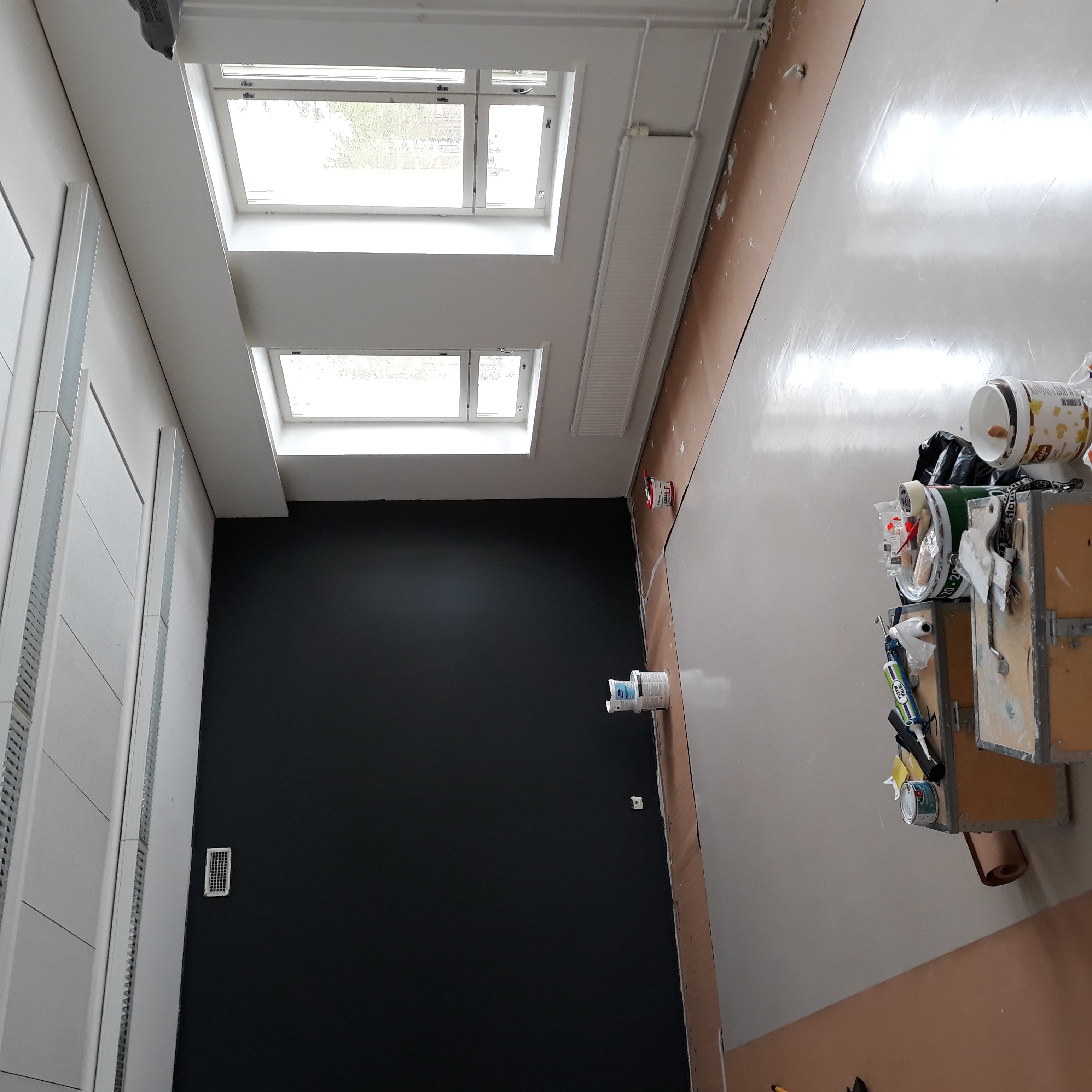 Kaustisen Evankelinen Opisto
Palautejärjestelmän kehittäminen ja mobiiliohjaus
Tutkinnon osan palautelomake laadittu, yhdistetään Teamsiin
Mobiiliohjausta kokeillaan myös Teamsin kautta
Kaustisen Evankelinen Opisto
Opiskelijakunnan iltapäiväkahvit
Opiskelijakunta kokoontuu kahvittelemaan kahdesti syksyllä ja kahdesti keväällä
Paikalla opettajia, henkilökuntaa, opiskelijahuollon henkilöstöä
Mahdollisuus keskustella vapaamuotoisesti, antaa palautetta ja toiveita
Kaustisen Evankelinen Opisto
Opiskelijakuntatoiminnan vahvistaminen
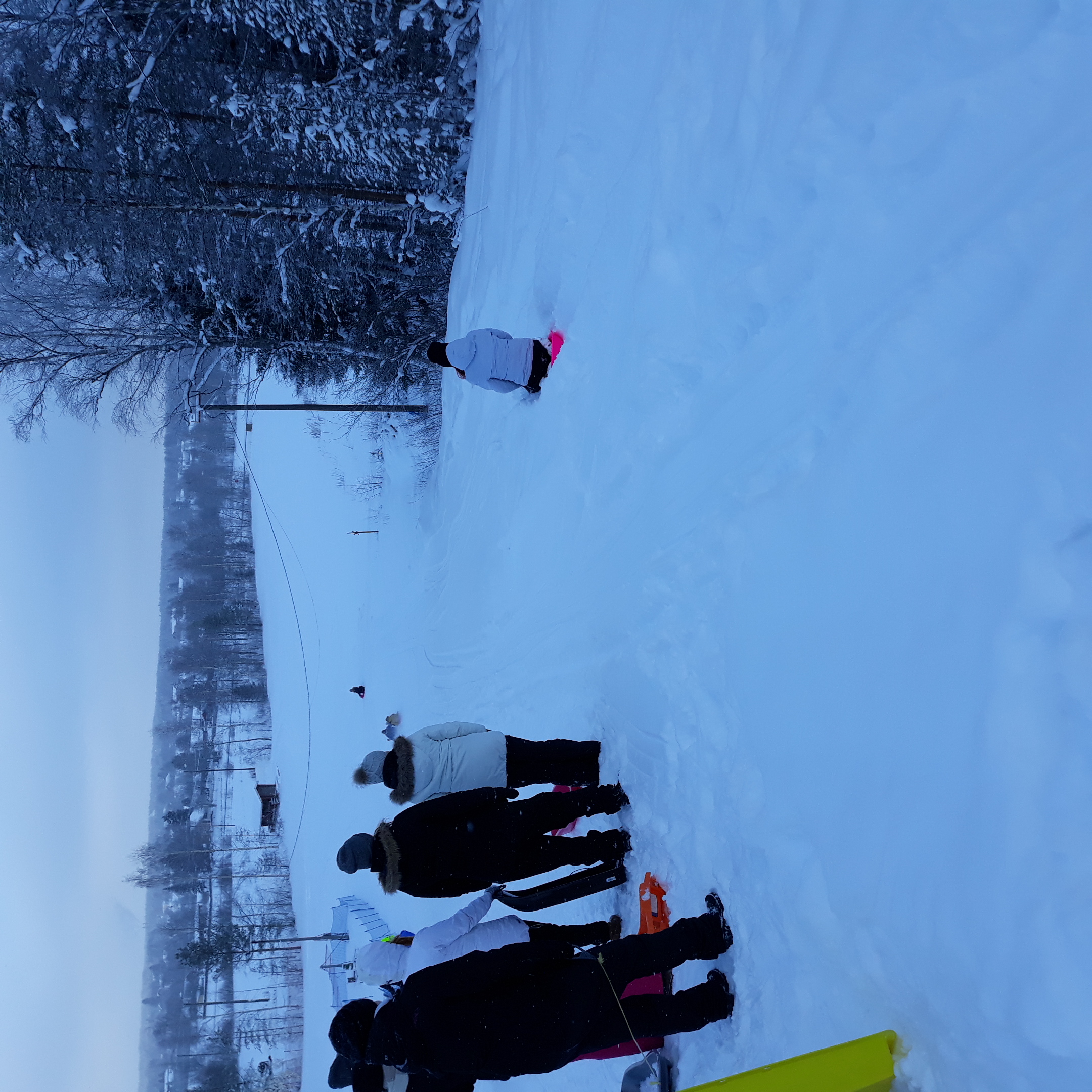 Opiston olympialaiset
Palautelaatikko
Toiveruokaviikko
Geokätkö
Pulkkamäki
Yhteinen kevätretki luontopolulle
Opiskelijakuntatoiminnan vuosikellon rakentaminen
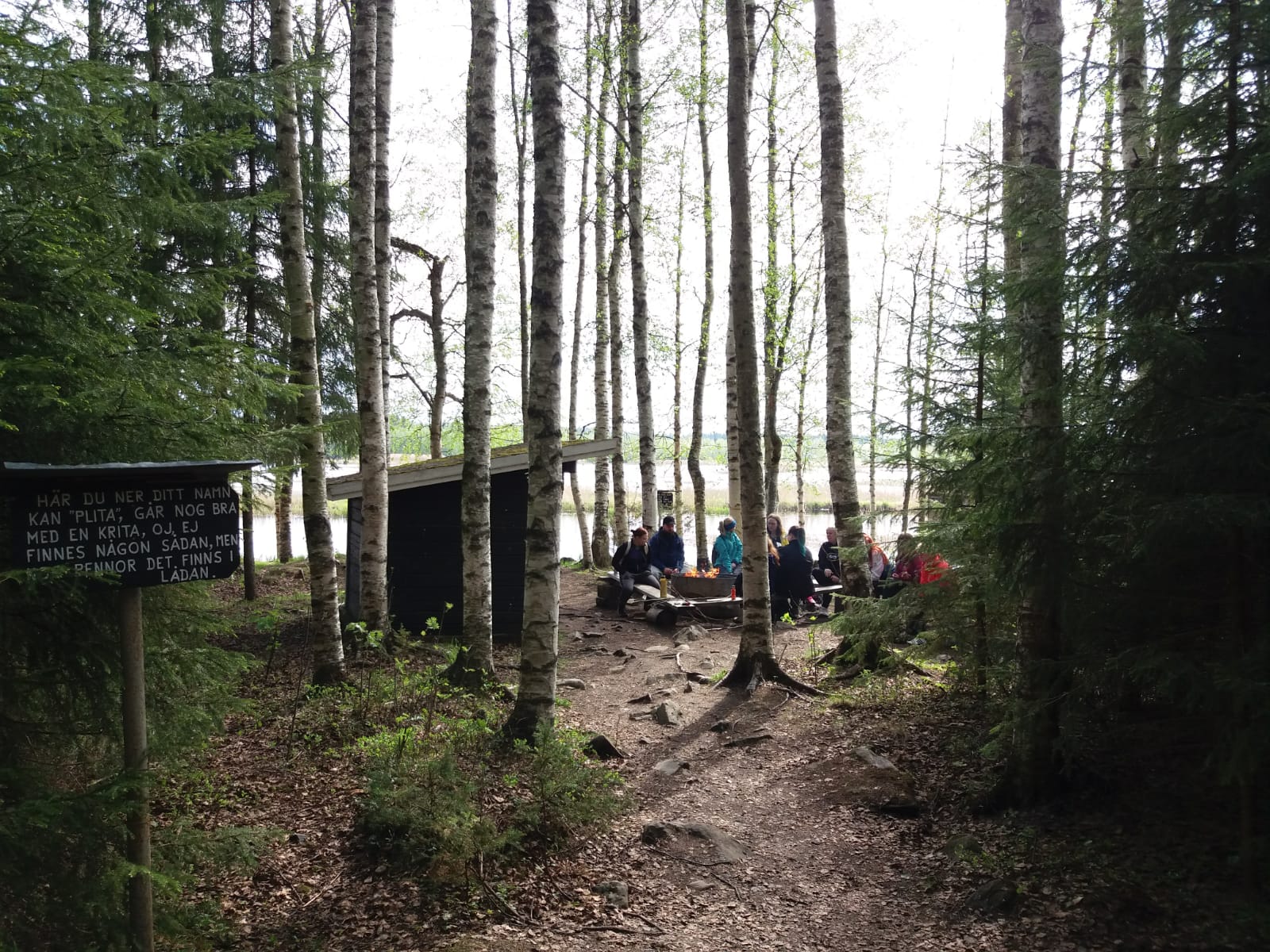 Kaustisen Evankelinen Opisto